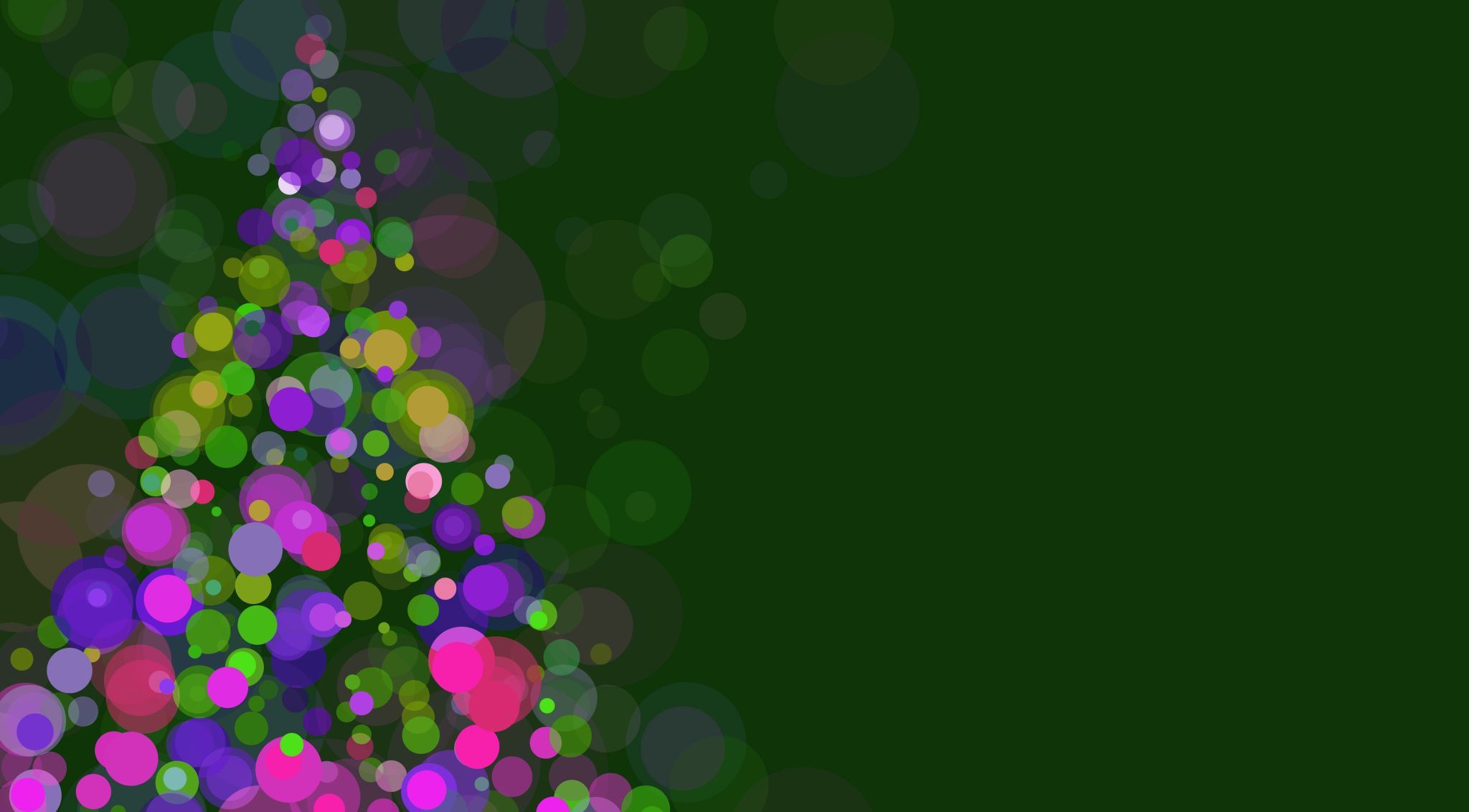 مشروع الوحدة الأولى  مستندات ونماذج وتقارير الأعمال
معلم المادة : أ-حسام مساعد الثقفي
باستخدام برنامج سكريبوس او أي برنامج آخر قم بتصميم سيرة ذاتية احترافية مراعياً فيها ما يلي :
يتم رفع التصميم بعد الانتهاء منه 
عن طريق مايكروسوفت فورمز
اخر موعد لتسليم المشروع 22-9-1443هـ
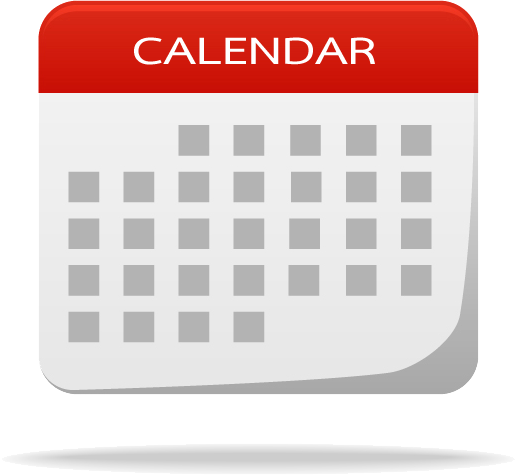 تمنياتي لكم بالتوفيق